Лига прикладных
кейс-чемпионатов
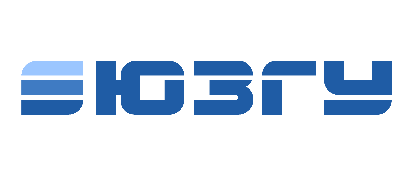 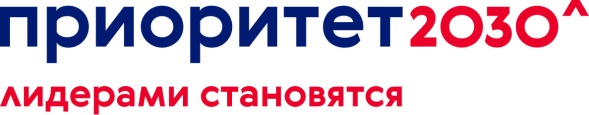 «Разработка электролита с повышенной электропроводностью для свинцово-кислотных  аккумуляторов»
ХимТех
1
Информация о компании
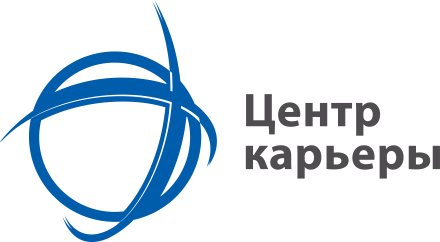 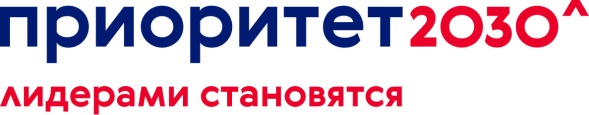 ГК «КАЗ»
Группа компаний «КАЗ» — ведущий производитель аккумуляторных батарей в России.
Мы выпускаем легкие и тяжелые типы стартерных батарей для автосборочных предприятий России,для вторичного рынка РФ и зарубежных стран,а также производим широкий ассортимент промышленных аккумуляторов и аккумуляторных батарей для всех отраслей Российской промышленности.
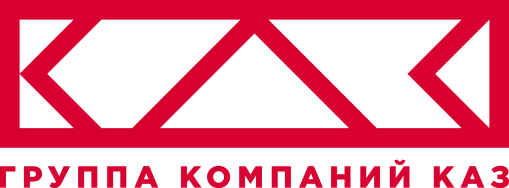 2
Описание проблемы
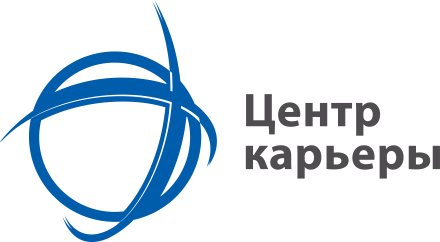 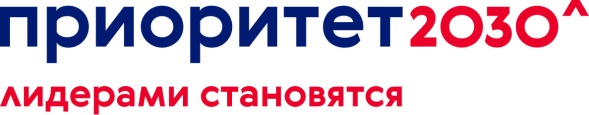 Электролит свинцово-кислотных аккумуляторов обладает относительно невысокой электропроводностью , в связи с чем удельные электрические характеристики аккумуляторов также имеют относительно невысокие значения 
 При понижении температуры эксплуатации аккумуляторов электропроводность  электролита становится еще ниже и, соответственно, электрические характеристики свинцово-кислотного аккумулятора также снижаются.
3
Исходные 
данные
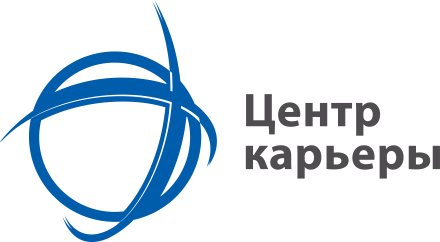 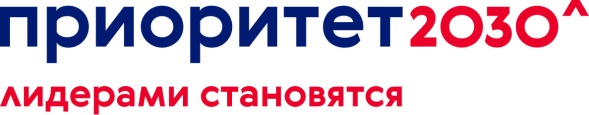 Справочные данные по изменению электропроводности электролита в зависимости от плотности водного раствора серной кислоты представлены на рисунке ниже. В зависимости от степени заряженности аккумулятора при эксплуатации водный раствор серной кислоты имеет различную плотность: от 1,27-1,30 г/см3 в полностью заряженном состоянии и до менее 1,10 г/см3 в глубоко разряженном состоянии.
4
Задачи
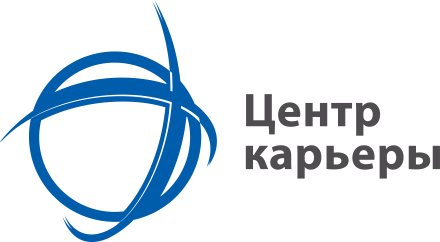 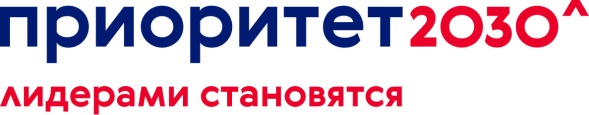 Необходимо разработать электролит для свинцово-кислотного аккумулятора на основе водного раствора серной кислоты, который обладает повышенной электропроводностью.
5
Требования к решению
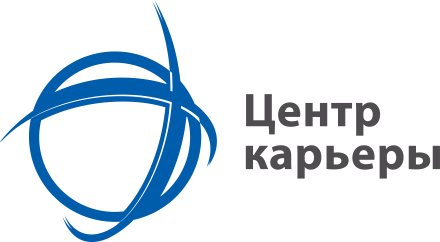 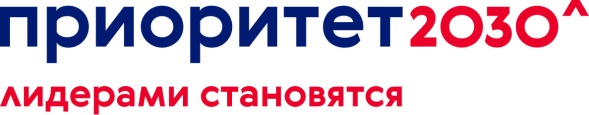 Техническое решение должно позволять его реализацию в условиях промышленного производства.
6